精通版小学英语五年级下册
Unit4
What's wrong with you?
WWW.PPT818.COM
1
目录
CONTENTS
导入
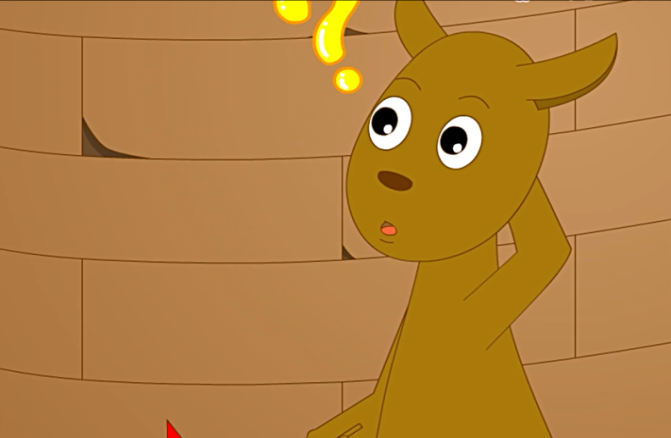 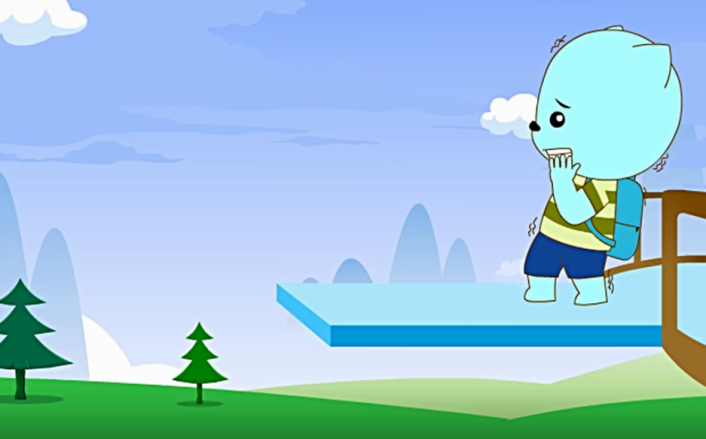 What’s wrong with you?
l don't feel good. I have a toothache.
新课讲授
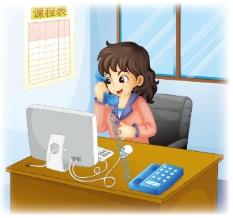 Kate: May l speak to Miss Liu,please?
Miss Liu: This is Miss Liu speaking.
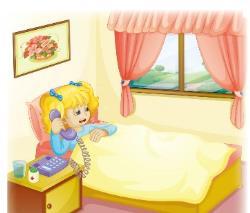 Kate: Good morning,Miss Liu.This is Kate.l'm ill today.l have a headache.
Miss Liu: Oh dear!Do you have a cold?
新课讲授
l'm ill today
ill 
adj. 有病的，不舒服的
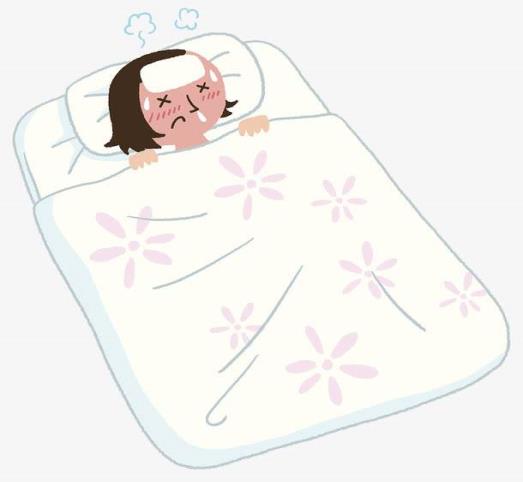 新课讲授
Oh dear!Do you have a cold?
dear 
adj. 亲爱的，宝贵的
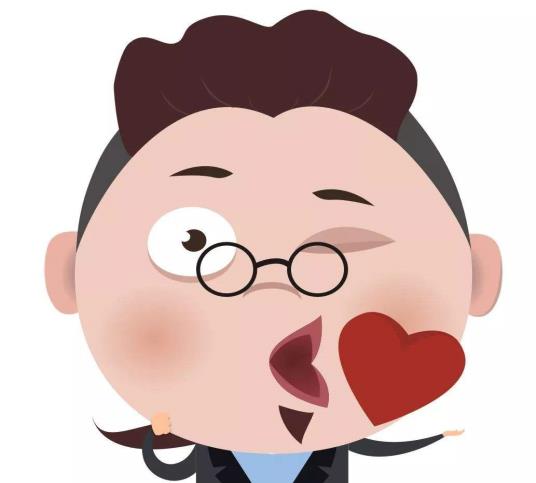 新课讲授
l have a headache.
headache 
n. 头痛，麻烦
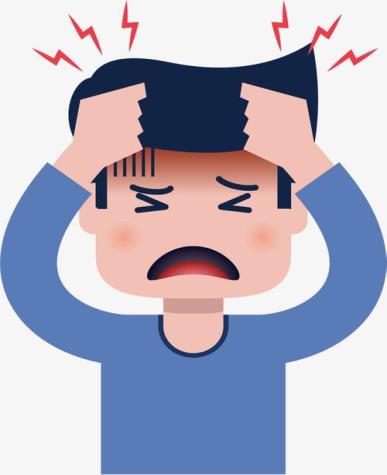 新课讲授
Who's on the phone?
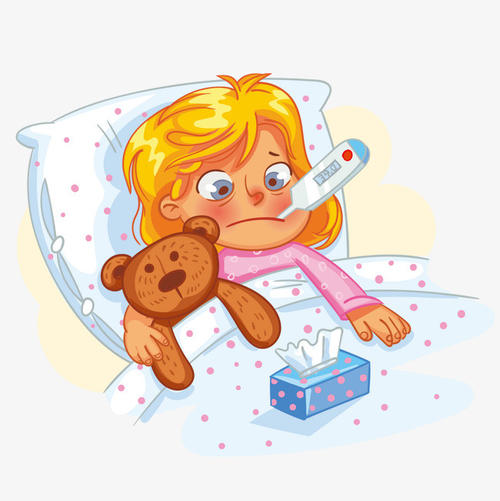 Kate is calling Miss Liu.
What's wrong with Kate?
She is ill.
She has a headache.
新课讲授
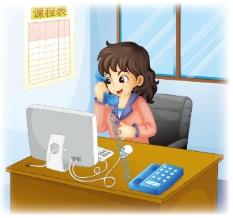 Kate: Yes,l have a bad cold.l'm afraid l can't go to school today?
Miss Liu: Don't worry about your lessons.
You should go to a doctor.
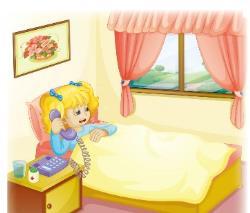 Kate: Yes.My mum will take me to the doctor.
Miss Liu: Ok.Take good care of yourself.
Kate:Thank you.
新课讲授
l have a bad cold.
bad 
adj. 坏的；令人不快的
bad cold  重感冒
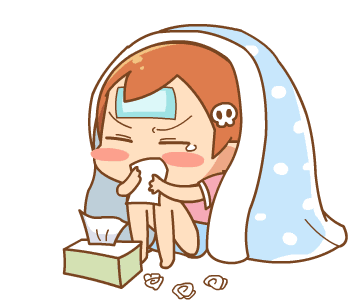 新课讲授
l'm afraid l can't go to school today?
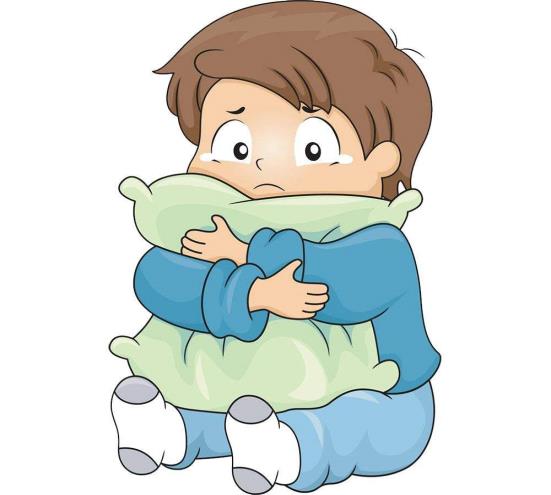 afraid 
adj. 担心；害怕
新课讲授
Don't worry about your lessons.
worry 
v. 担心；发愁
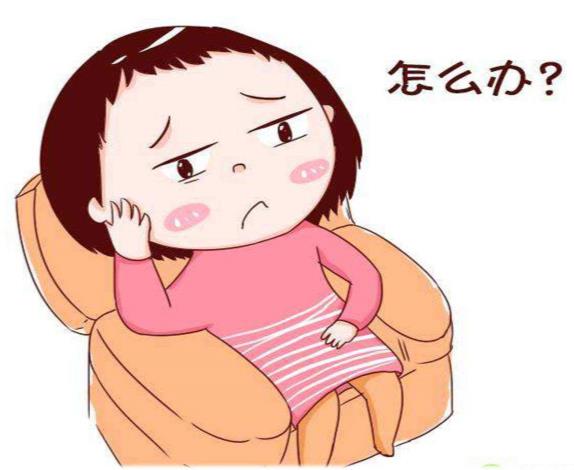 新课讲授
Can she go to school today?
No, she can’t.
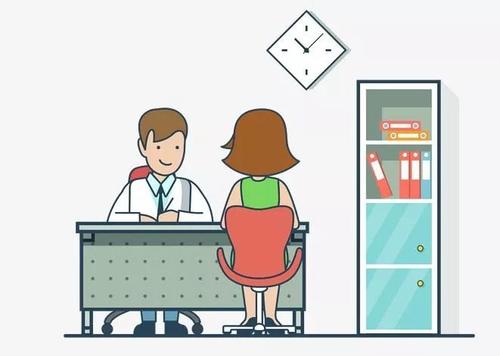 Will she go to a doctor?
Yes, she will.
What else can he say?
蓝蓝的跳伞日记
新课讲授
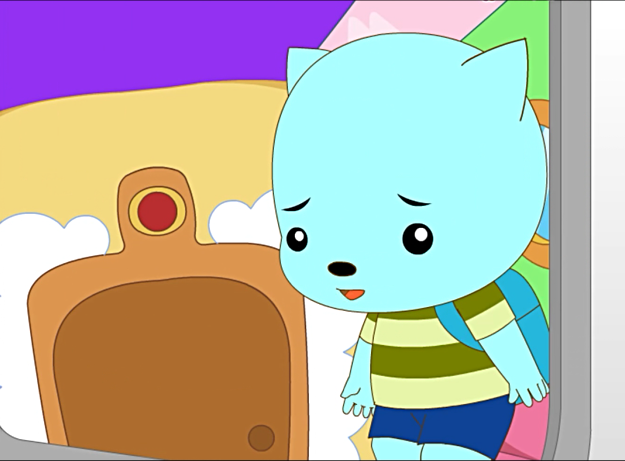 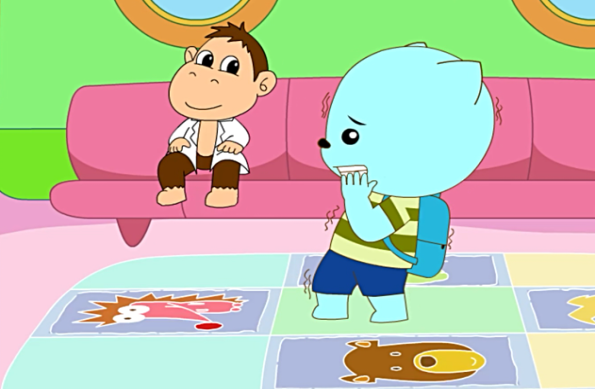 课堂练习
have a stomachache
have a bad cold
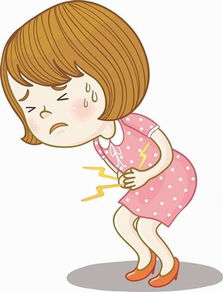 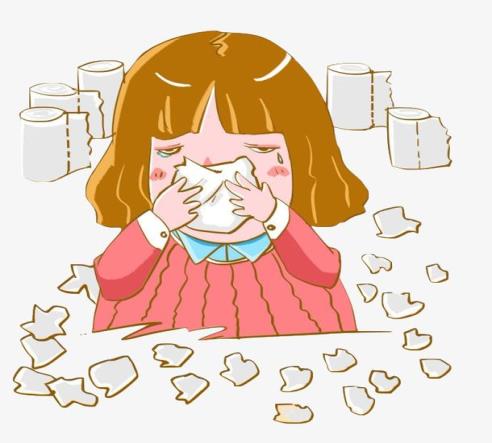 重感冒
胃疼
课堂练习
have a toothache
have a fever
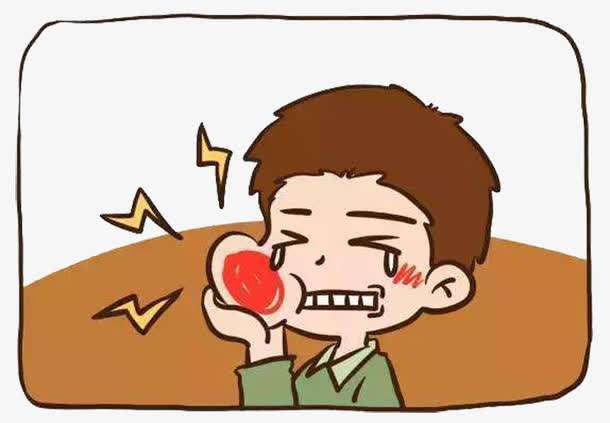 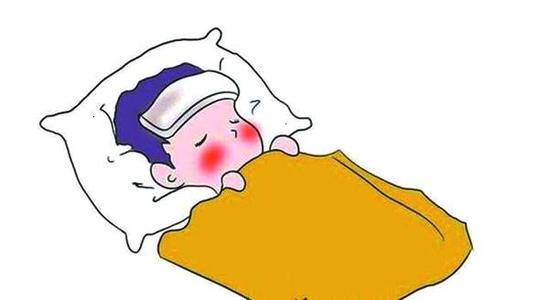 发烧
牙疼
What's wrong with you?
l have a stomache.
课堂练习
请同学们小组合作，模拟蓝蓝和教练的对话吧！
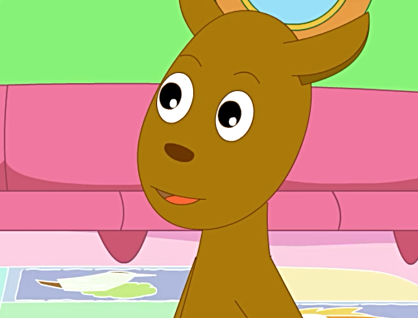 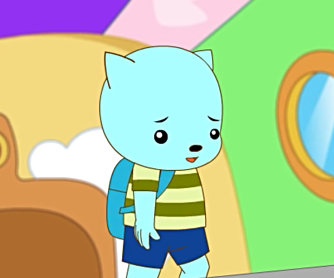 What's wrong with you?
l have a fever.
课堂练习
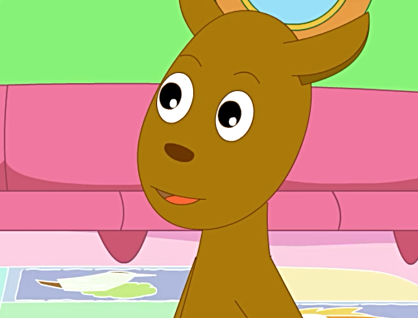 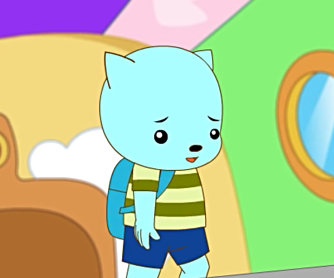 知识小结
单词篇
句型篇
ill                      生病
dear                 亲爱的
headache          头疼
bad cold          重感冒
afraid                担心
worry                发愁
如何询问和回答病情：
What’s wrong with you?
I have ......
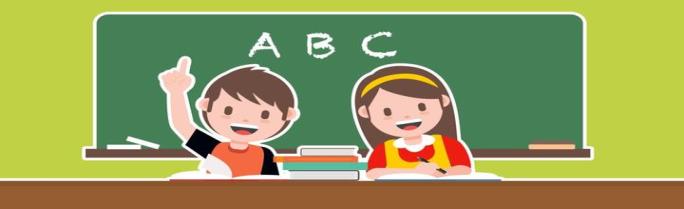